Cloudmesh Microservices for Making Analytics as Services
Gregor von Laszewski
laszewski@gmail.com

Disclaimer, sound has not been updated on all slides yet
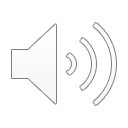 laszewski@gmail.com, https://cloudmesh.github.io/cloudmesh-manual/
1
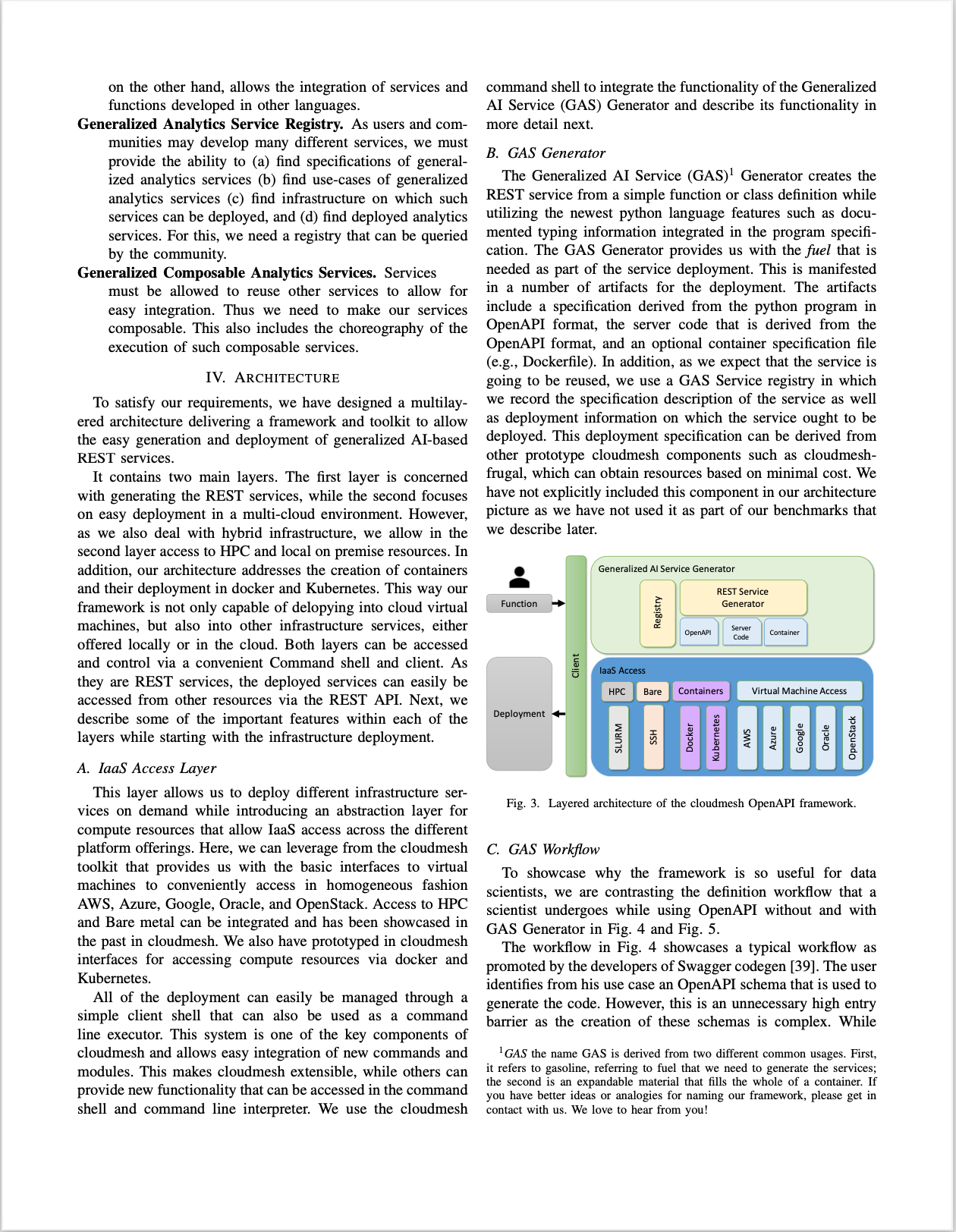 Newest Article
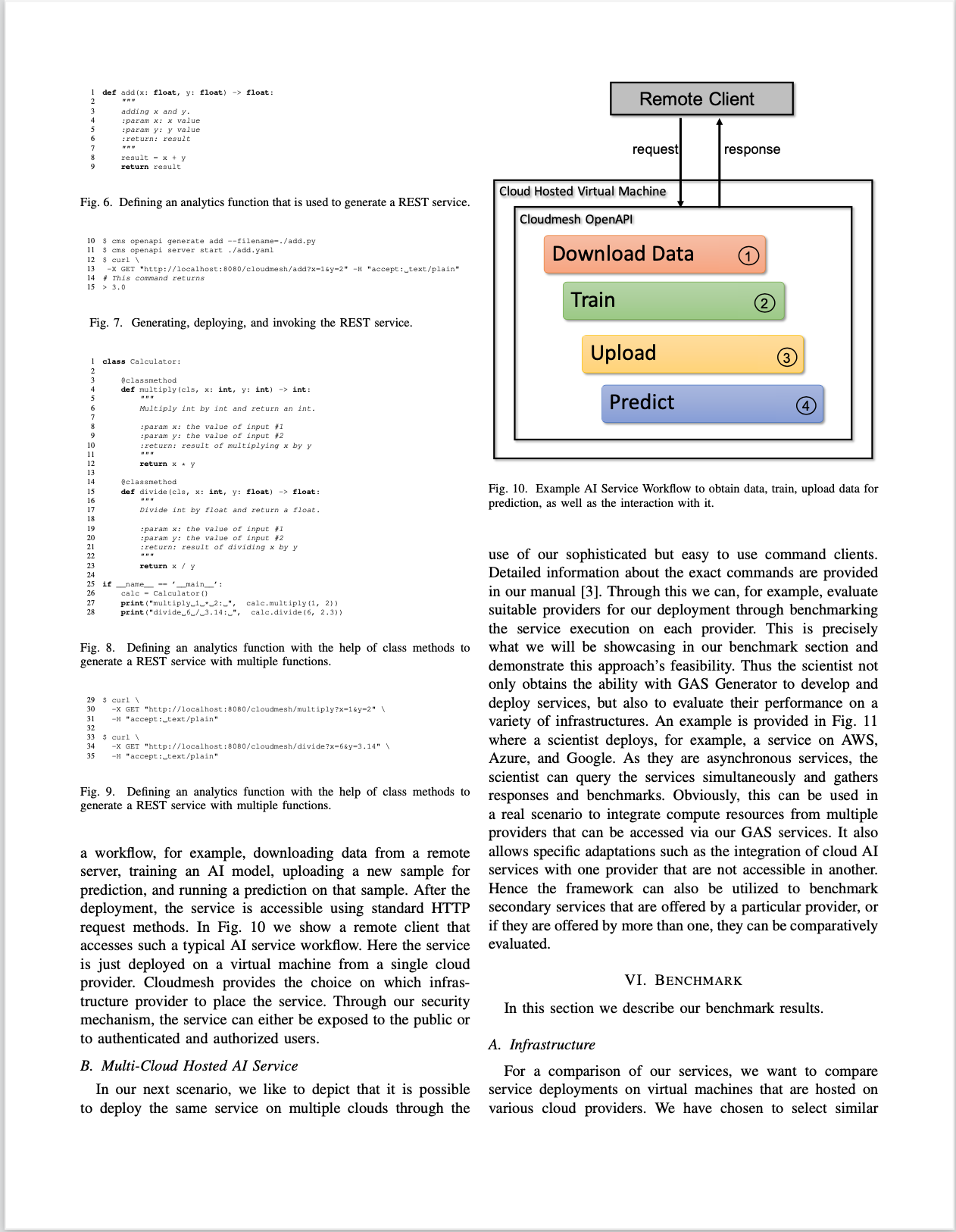 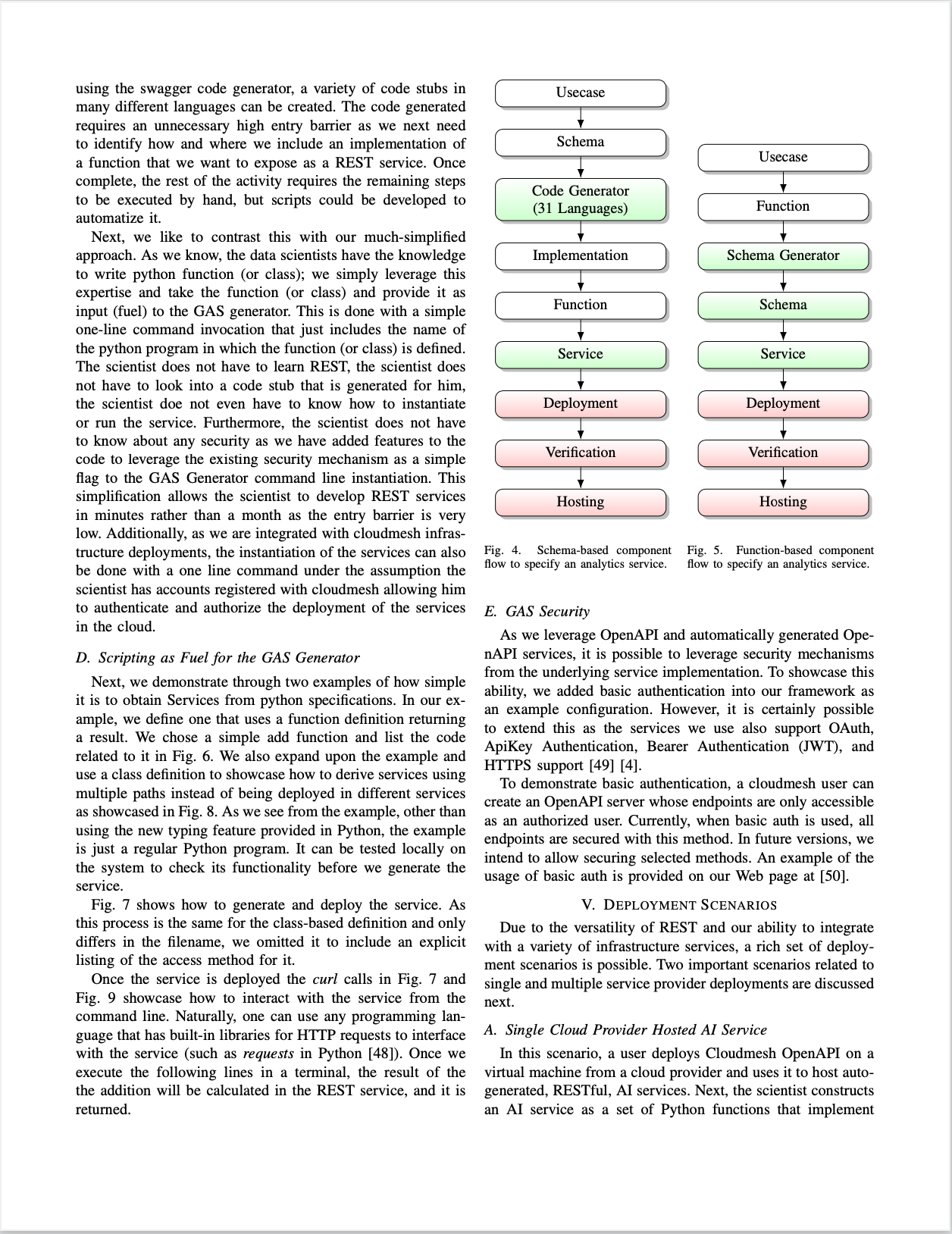 https://github.com/laszewski/laszewski.github.io/raw/master/papers/vonLaszewski-openapi.pdf
BigData Analysis on Multicloud: Motivations
Capacity Federation
Technology Integration
Analytics X
SaaS
NLP
PaaSCloud, Cluster
AWS
Multicloud
Azure
Time Series
FutureSystems
IaaS
Multicloud
Other
ChameleonCloud
BareMetal
aaS
….
… aaS
Google
Oracle
HPC
HPCaaS
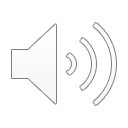 3
laszewski@gmail.com, https://cloudmesh.github.io/cloudmesh-manual/
Big Data Analysis on Multicloud: Motivations
Service Robustness
Technology Federation
Compute Services
HPC
Virtual Machines
Containers
Azure
AWS
Multicloud
Multicloud
AWS
Azure
HP
Eucalyputus
OpenStack
Google
Oracle
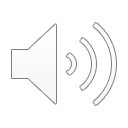 laszewski@gmail.com, https://cloudmesh.github.io/cloudmesh-manual/
4
Some Requirements
Motivation
Requirements
Price Transparency
Availability
Fault Tolerance
Capacity
Resource Limitations
Features within the cloud
Hybrid Clouds
Independence:
Avoid vender lock in
Accessible
Ease of use
Integrated
Flexible
Support multiple user community types
Enduser
Administrator
Developers
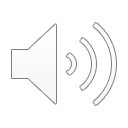 laszewski@gmail.com, https://cloudmesh.github.io/cloudmesh-manual/
5
Goals: Cloudmesh
Goal develop a mashup of cloud services to build a service mesh for analysis
Functionality
IaaS Mesh
Compute – VMs 
Aws, Azure, OpenStack, Google, Oracle, …
Containers (Docker, Kubernetes) 
local  / SSH 
SLURM
Create a virtual cluster from them
Data - Aws, Azure, OpenStack, Google, Box, (github), (iCloud), 
Create a virtual directory that can store files as mashup everywhere
Service Generator
Take Python function and deliver OpenAPI spec and service automatically
Backend
Deliver functionality them through a Python API
Deliver functionality them through Commandline and a Shell
Deliver REST Services through OpenAPI
This allows other language interfaces to be delivered
Virtual Cluster
Virtual Directory
REST Service + OpenAPI
Easy Access
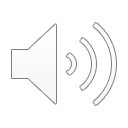 laszewski@gmail.com, https://cloudmesh.github.io/cloudmesh-manual
6
Cloudmesh Layered Architecture View
Makes use of advanced cyber infrastructure and platforms
Has deployment features
Exposes functionality through 
API 
CLI 
REST
(Client Portal)
Integration of AI as a composable items (functions and messaging between them)
Simple use and deploy from the commandline
cms cloud=AWS
cms vm start
Easy expandable
cms sys command generate  NAME 
generates a command with name
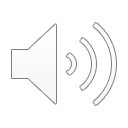 laszewski@gmail.com, https://cloudmesh.github.io/cloudmesh-manual/
7
CloudmeshVirtual Directory
Aws
Aws
file:
    name: file1
    endpoint:
Azure
Azure
GUI to easily visualize
CLI command line tool to easily script
REST service
Provide ability to expose the functionality in a portable fashion
Python APIs 
Provide functionality for the implementation 
Used to implement the REST Service
Backend Database is MongoDB
Scheduler
Integration of a scheduler to automate file placement on Cloud Services
A Policy defines the scheduling if files to Resources
Google Drive
Google Drive
directory:
    name:
    parent:
    files:
          - file1
          - filen
file:
    name: filen
    endpoint:
XSEDE
XSEDE
Box
Box
iCloud
iCloud
Inputs
VirtualBox
Put
File
REST
Service
Scheduler
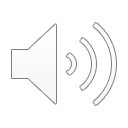 Policy
laszewski@gmail.com, https://cloudmesh.github.io/cloudmesh-manual/
8
CloudmeshVirtual Cluster
Aws
Aws
node:
    name: node1
    endpoint:
Azure
Azure
GUI to easily visualize
CLI command line tool to easily script
REST service
Provide ability to expose the functionality in a portable fashion
Python APIs 
Provide functionality for the implementation 
Used to implement the REST Service
Backend Database is MongoDB
Scheduler
Integration of a scheduler to automate compute placement on Cloud Services
A Policy defines the scheduling if files to Resources
Google Compute
Google Drive
cluster:
    name:
    parent:
    node:
          - node1
          - noden
node:
    name: noden
    endpoint:
XSEDE
XSEDE
VirtualBox
Box
Kubernetes
iCloud
Inputs
Put
Execution
REST
Service
Scheduler
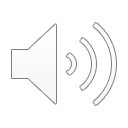 Policy
laszewski@gmail.com, https://cloudmesh.github.io/cloudmesh-manual/
9
Cloudmesh Shell – Super Simple to Boot VM
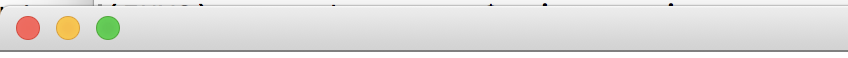 $ cms set cloud=NAME
$ cms vm boot

$ cms vm ssh

$ cms vm delete
…
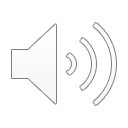 10
Cloudmesh Shell – Simple to Manage Hybrid Clouds
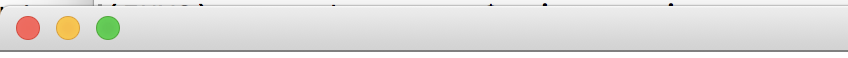 $ cms set cloud=aws
$ cms vm boot

$ cms set cloud=chameleon
$ cms vm boot

$ cms set cloud=azure
$ cms vm boot
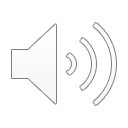 11
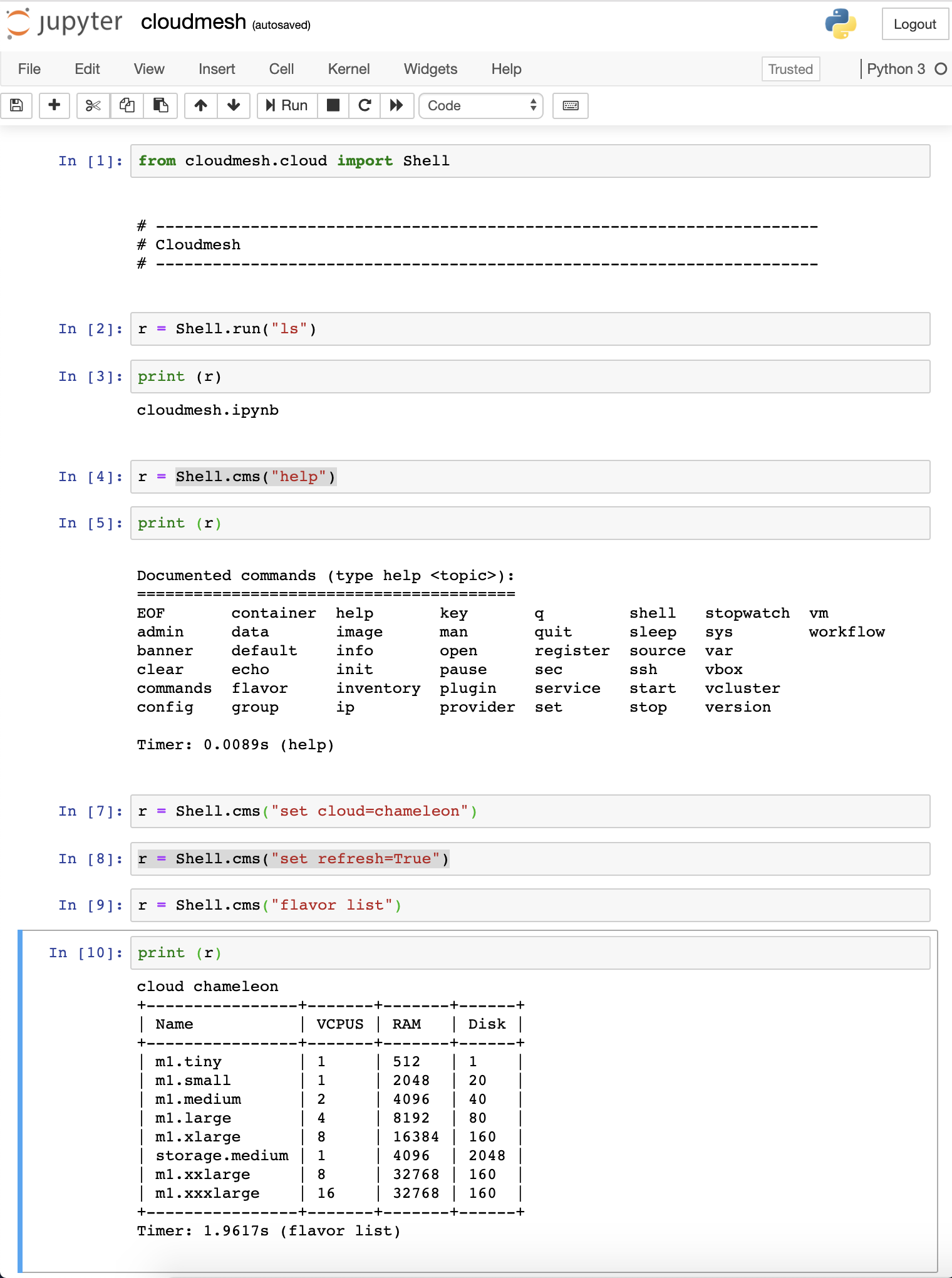 Jupyter Integration
Cloudmesh can easily be integrated into jupyter
The command shell is readily accessible via an API call
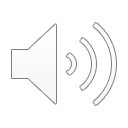 12
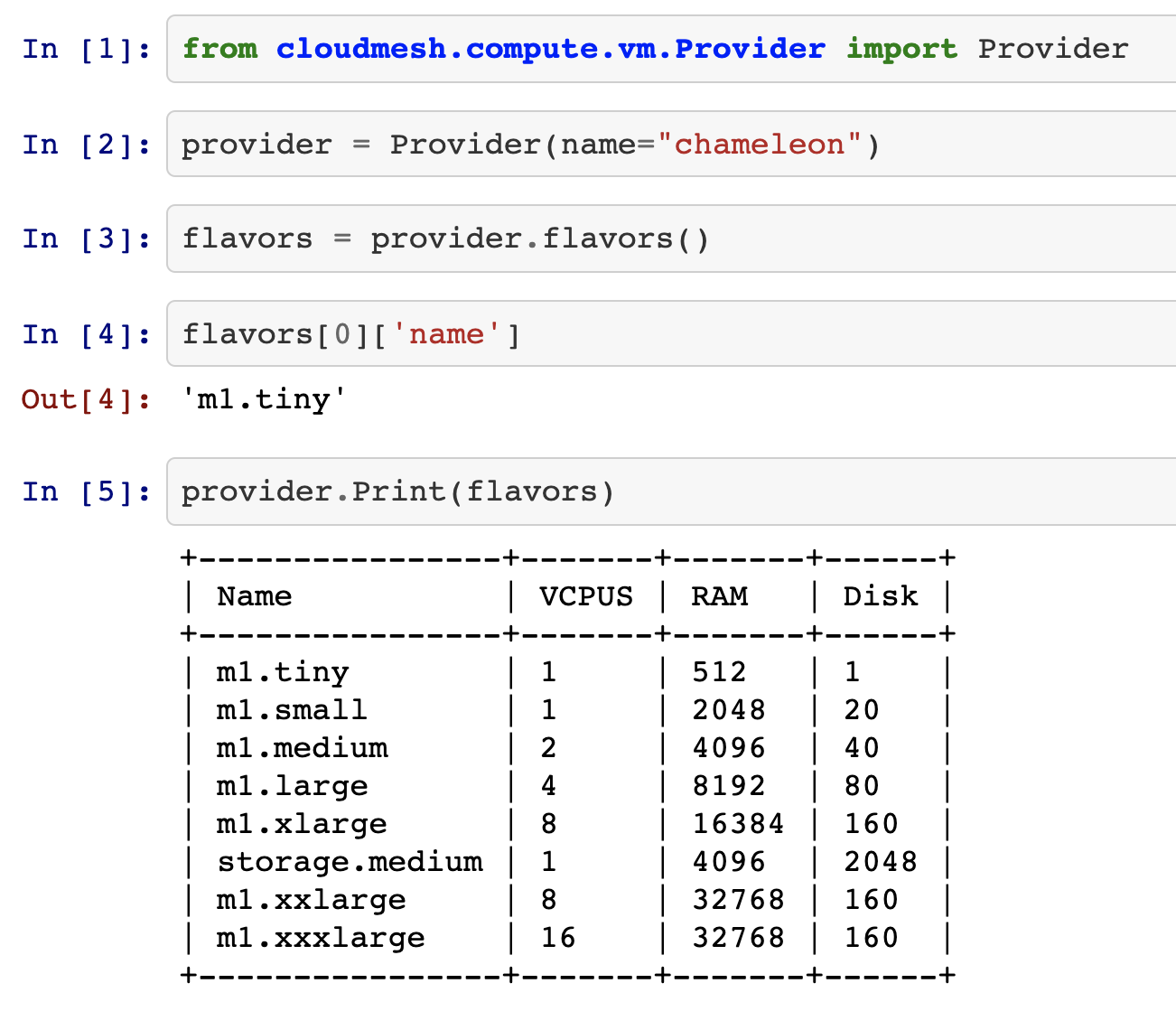 Simple API
Super simple API that allows integration with jupyter notebooks very easily
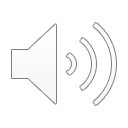 13
Cloudmesh Microservices
https://github.com/cloudmesh/cloudmesh-openapi 

Microservice architecture:
structures an application as a collection of services that are
Maintainable
Testable
Loosely coupled
Independently deployable
Project a clear functionality

Problem: 
While working with professionals, researchers, and students, entry-level is still to high for manys
laszewski@gmail.com, https://cloudmesh.github.io/cloudmesh-manual/
14
Automated Microservice Generation
laszewski@gmail.com, https://cloudmesh.github.io/cloudmesh-manual/
15
Generating Analytics Services from Python
Super simple to Generate a Microservice
Manual page
cms help openapi

Generate the Yaml file
cms openapi generate get_processor_name --filename=./tests/server-cpu/cpu.py
laszewski@gmail.com, https://cloudmesh.github.io/cloudmesh-manual/
17
Simple Python Program as a Function
import …

def get_processor_name() -> str: 
""" The name of the processor 
      :return: the name of the processor 
""" 
command = "cat /proc/cpuinfo" all_info = subprocess.check_output(
	command, shell=True).strip().decode() for line in all_info.split("\n"): 
p = re.sub(".*model name.*:", "", line, 1) 
return jsonify(pinfo)
laszewski@gmail.com, https://cloudmesh.github.io/cloudmesh-manual/
18
Generated YAML file
Server code is automatically generated
Can be started with cloudmesh openapi 
command easily
Can be managed with the command 
(start stop register)
laszewski@gmail.com, https://cloudmesh.github.io/cloudmesh-manual/
19
Issue a Request
curl -X GET "http://localhost:8080/cloudmesh/get_processor_name" 
       -H "accept: text/plain"
127.0.0.1 - - [07/Oct/2020 14:10:04] "GET /cloudmesh/get_processor_name HTTP/1.1" 200 -
{"model":"Intel(R) Core(TM) i7-7920HQ CPU @ 3.10GHz"}
laszewski@gmail.com, https://cloudmesh.github.io/cloudmesh-manual/
20
Automated Documentation
Open http://localhost:8080/cloudmesh/ui
laszewski@gmail.com, https://cloudmesh.github.io/cloudmesh-manual/
21
Summary
Cloudmesh Multicloud Management
Managing multicloud compute resources
Managing multicloud data resources
Cloudmesh OpenAPI
Create easily many services from just puthon functions no need to be a software architect, 
Inexperienced users can do it in a day (minutes) 
Cloudmesh Multicloud Management could be used to host the rest service in a cloud 
Restservice can naturally be also hosted on singularity or kubernetes
laszewski@gmail.com, https://cloudmesh.github.io/cloudmesh-manual/
22
How to find information: GitHub
Cloudmesh is distributed in multiple repositories
https://github.com/cloudmesh

Manual
https://github.com/cloudmesh/cloudmesh-manual
https://cloudmesh.github.io/cloudmesh-manual/

Cloudmesh OpenAPI
https://github.com/laszewski/laszewski.github.io/raw/master/papers/vonLaszewski-openapi.pdf 

Nist: OpenAPI specifications
https://github.com/cloudmesh/cloudmesh-openapi
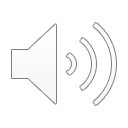 laszewski@gmail.com, https://cloudmesh.github.io/cloudmesh-manual/
23